Michèle Chauvel

Photos tirées du site Flickr de Yahoo
Et gif de Esp@ce CoOI
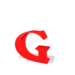 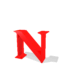 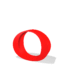 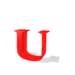 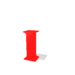 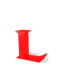 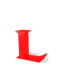 Gn ou ill
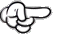 Un agneau
Un a    eau
gn
ill
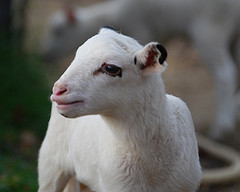 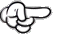 Une feuille
Une feu   e
ill
gn
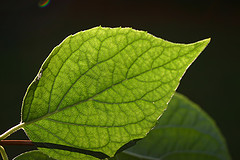 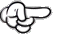 Une ore    e
Une oreille
gn
ill
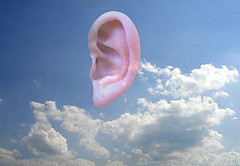 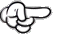 Un peignoir
Un pei    oir
ill
gn
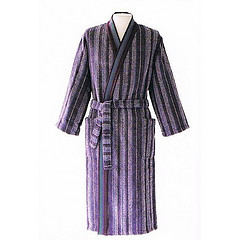 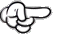 Une bai    oire
Une baignoire
gn
ill
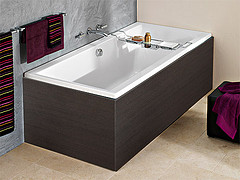 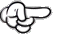 La pa     e
La paille
gn
ill
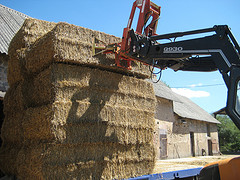 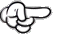 Une aigu    e
Une aiguille
gn
ill
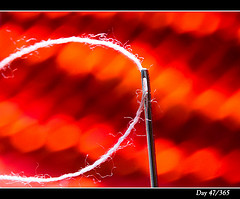 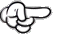 Un cygne
Un cy   e
gn
ill
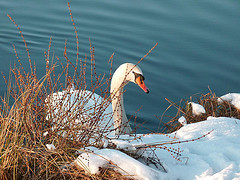 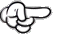 Un chignon
Un chi    on
ill
gn
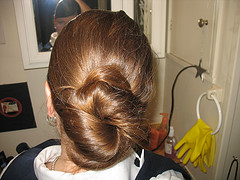 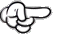 Une gr    e
Une grille
gn
ill
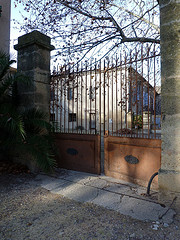 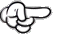 Des boute     es
Des bouteilles
ill
gn
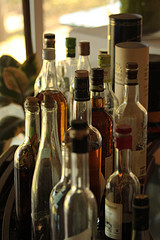 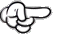 Une araignée
Une arai    ée
gn
ill
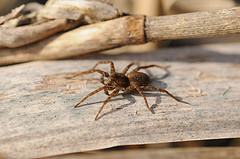 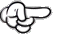 Une chen     e
Une chenille
ill
gn
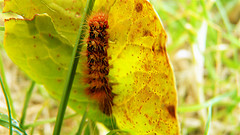 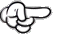 Un coquillage
Un coqu    age
gn
ill
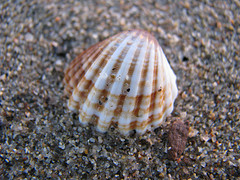 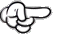 Des champignons
Des champi   ons
gn
ill
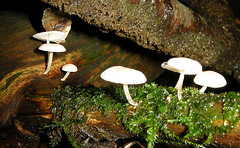 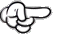 Un pei    e
Un peigne
gn
ill
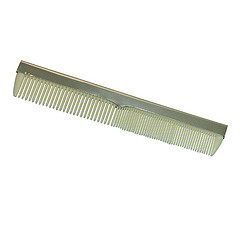 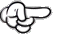 Un oignon
Un oi    on
gn
ill
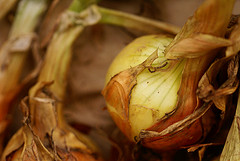 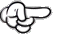 Des b    ets
Des billets
ill
gn
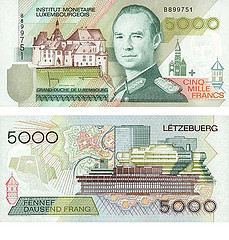 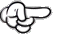 Une f    ette
Une fillette
gn
ill
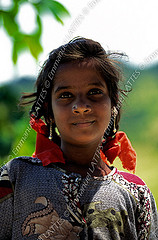 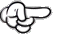 Un caillou
Un ca    ou
gn
ill
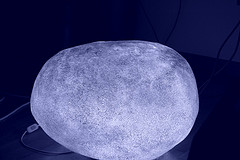 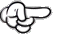 Une montagne
Une monta    e
ill
gn
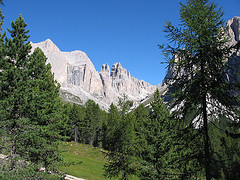 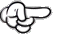 Une cigogne
Une cigo    e
ill
gn
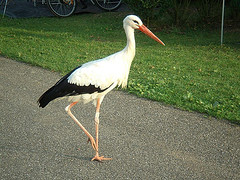 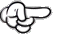 Une corbeille
Une corbe   e
ill
gn
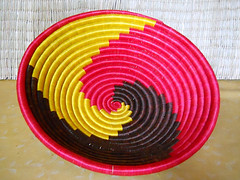 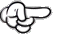 Une cu    ère
Une cuillère
ill
gn
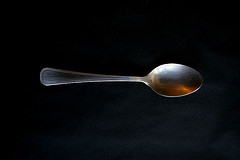 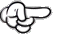 Une fam    e
Une famille
gn
ill
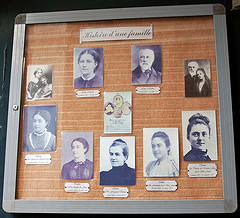 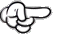 Guignol
Gui    ol
ill
gn
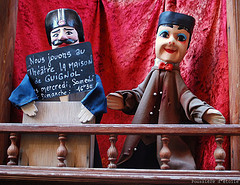 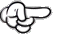 Des beignets
Des bei    ets
ill
gn
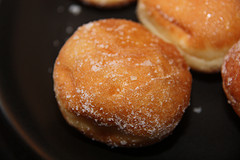 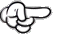 Du maqu    age
Du maquillage
ill
gn
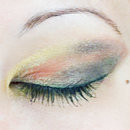 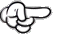 Une signature
Une si    ature
ill
gn
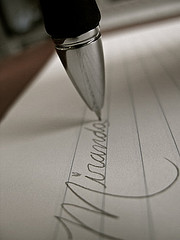 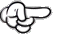 La vi    e
La vigne
gn
ill
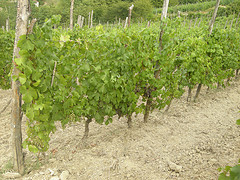 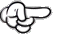 Des b    es
Des billes
ill
gn
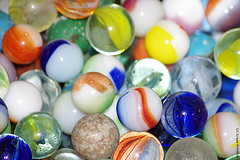 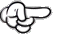 Des bai    eurs
Des baigneurs
ill
gn
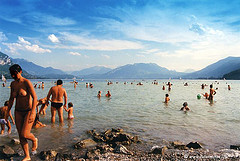 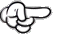 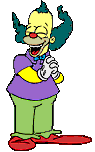 bravo